curso
Razonamiento Lógico Matemático
SITUACIONES LÓGICAS
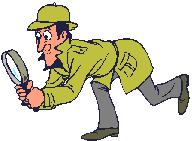 Carmen miente los miércoles, jueves y dice la verdad el resto de la semana. Edinson miente los lunes, martes y domingos, y dice la verdad el resto de la semana. Si ambos dicen “mañana es un día en el que yo miento”, ¿Qué día de la semana será mañana?
¿Te imaginas lidiar con distintos argumentos con información  verdadera o falsa ?
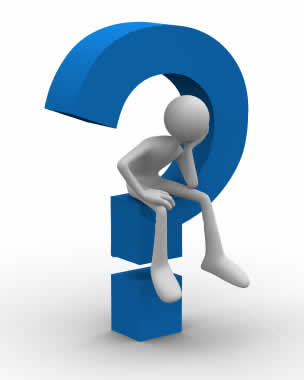 [Speaker Notes: LOCUCIÓN ♫: ¿Te imaginas lidiar con distintos argumentos con información  verdadera o falsa ?]
situaciones LÓGICAS
Son aquellos problemas donde se presentan varias proposiciones o enunciados con información implícita y desordenada, y para encontrar la respuesta adecuada se realiza procesos lógicos o con ayuda de  cuadro de evaluación de información usted  puede concluir con un razonamiento que satisface la condición del problema
EJEMPLO:  De tres personas que almorzaron una de ellas no pagó la cuenta.
Si se sabe que sólo una de ellas miente, ¿Quién no pagó la cuenta?
Si se sabe que sólo una de ellas miente, ¿Quién no pagó la cuenta?
LUISA
SANDRA
BEATRIZ
N.A
FALTAN DATOS
MÉTODO DE RESOLUCIÓN :  c.e.i.h
EL C.E.I.H es para aquellos problemas donde los datos  están de manera implícitos y desordenados,  y  generando hipótesis se llega a una conclusión bajo el filtro de la condición del problema un cuadro evaluador de hipótesis.
Cuadro evaluador de información
Se construye un cuadro de doble entrada para evaluar información, donde se colocan los nombres (de preferencia en columna vertical) y los supuestos o hipótesis en la fila. (La o las hipótesis salen directamente de la pregunta o de la condición)
HIPOTESÍS
NOMBRES
Cuadro evaluador de información
De tres personas que almorzaron una de ellas no pagó la cuenta.
Si se sabe que sólo una de ellas miente, ¿Quién no pagó la cuenta?
Como preguntan quién no pagó la cuenta, los supuestos o hipótesis serían: luisa no pagó (LNP); Sandra no pagó (SNP) o Beatriz no pagó (BNP).
LNP
BNP
SNP
Cuadro evaluador de información
De tres personas que almorzaron una de ellas no pagó la cuenta.
Una Vez terminado el llenado de la columna de Hip 1°, podemos  dar lectura al cuadro. “todas mienten y Luisa no pagó”
Si se sabe que sólo una de ellas miente, ¿Quién no pagó la cuenta?
De la (I) afirmación. Al comparar con Hip. 1°, se contradice por lo que concluyo que luisa miente (F)
Para llenar la tabla haremos una simple comparación, como sabemos que sólo una no pagó la cuenta,  y al elegir  la primera hipótesis LNP por lo tanto el resto pagó.
De la (II) afirmación “Sandra: Beatriz no pagó”. Al comparar con la Hip 1° “LNP”, concluyo que Sandra miente (F).
F
De la (III) afirmación “Beatriz: Luisa pagó”. Al comparar con la Hip. 1° “LNP”, concluyo que Beatriz miente (F).
F
F
[Speaker Notes: Para llenar la tabla haremos una simple comparación, como sabemos que sólo una no pagó la cuenta,  y al elegir  la primera hipótesis LNP por lo tanto el resto pagó.]
Cuadro evaluador de información
De tres personas que almorzaron una de ellas no pagó la cuenta.
De la (I) afirmación, “Luisa: yo pagué” Al comparar con Hip. 2° “SNP”,  concluyo que luisa no miente (V).
Si se sabe que sólo una de ellas miente, ¿Quién no pagó la cuenta?
De la (II) afirmación “Sandra: Beatriz no pagó”. Al comparar con la Hip 2° “SNP”, concluyo que Sandra miente (F).
SNP
V
F
De la (III) afirmación “Beatriz: Luisa pagó”. Al comparar con la Hip. 2° “SNP”, concluyo que Beatriz no miente (V).
F
F
F
V
[Speaker Notes: Para llenar la tabla haremos una simple comparación, como sabemos que sólo una no pagó la cuenta,  y al elegir  la primera hipótesis LNP por lo tanto el resto pagó.]
Si se sabe que sólo una de ellas miente, ¿Quién no pagó la cuenta?
LUISA
SANDRA
BEATRIZ
N.A
FALTAN DATOS
GRACIAS POR TU PARTICIPACIÓN